Содержание помещений (п.2.11.2)
Размещение аквариумов, животных, птиц в помещениях групповых больше не прописано!!!
Влажная уборка в спальнях проводится после ночного и дневного сна, в спортивных залах и групповых не реже 2 раз в день
Все помещения подлежат ежедневной влажной уборке с применением моющих средств
Спортивный инвентарь и маты в спортивном зале ежедневно протираются с использованием мыльно-содового раствора
Столы в групповых помещениях промываются горячей водой с моющим средством ДО и ПОСЛЕ каждого приёма пищи
Ковровые покрытия ежедневно очищаются с использованием пылесоса, не реже одного раза в месяц подвергаются влажной обработке.
После каждого занятия спортивный / музыкальный зал проветривается в течении не менее 10 минут
Уборка учебных и вспомогательных помещений проводится после окончания занятий, в отсутствие обучающихся, при открытых окнах или фрамугах
Стулья, пеленальные столы, манежи и другое оборудование, а также подкладочные клеенки, клеенчатые нагрудники после использования моются горячей водой с мылом или иным моющим средством; нагрудники из ткани – стираются.
Во всех видах помещений не реже одного раза в месяц проводится 
генеральная уборка с применением моющих и дезинфицирующих средств
Содержание помещений (п.2.11.3, п.2.11.4)
Уборочный инвентарь маркируется в зависимости от назначения помещений и видов работ. Инвентарь для уборки туалетов должен иметь иную маркировку и храниться отдельно от другого инвентаря.
По окончании уборки весь инвентарь промывается с использованием моющих средств, ополаскивается проточной водой и просушивается.
Инвентарь для туалетов после использования обрабатывается дезинфекционными средствами в соответствии с инструкцией по их применению.
Ежедневная уборка туалетов, умывальных, душевых, помещений для оказания медицинской помощи, обеденных залов, столовых, буфетов, производственных цехов пищеблока, проводится с использованием дезинфицирующих средств. Дверные ручки, поручни, выключатели ежедневно протираются с использованием дезинфицирующих средств.
Для технических целей в туалетных помещениях устанавливается отдельный водопроводный кран
Санитарно-техническое оборудование ежедневно должно обеззараживаться. Сидения на унитазах, ручки сливных бачков и ручки дверей моются с мылом или иным моющим средством, безвредным для здоровья человека.
Горшки моются после каждого использования при помощи щёток и моющих средств. Ванны, раковины, унитазы чистят дважды в день или по мере загрязнения щётками с использованием моющих и дезинфицирующих средств.
Содержание помещений (п.2.11.5)
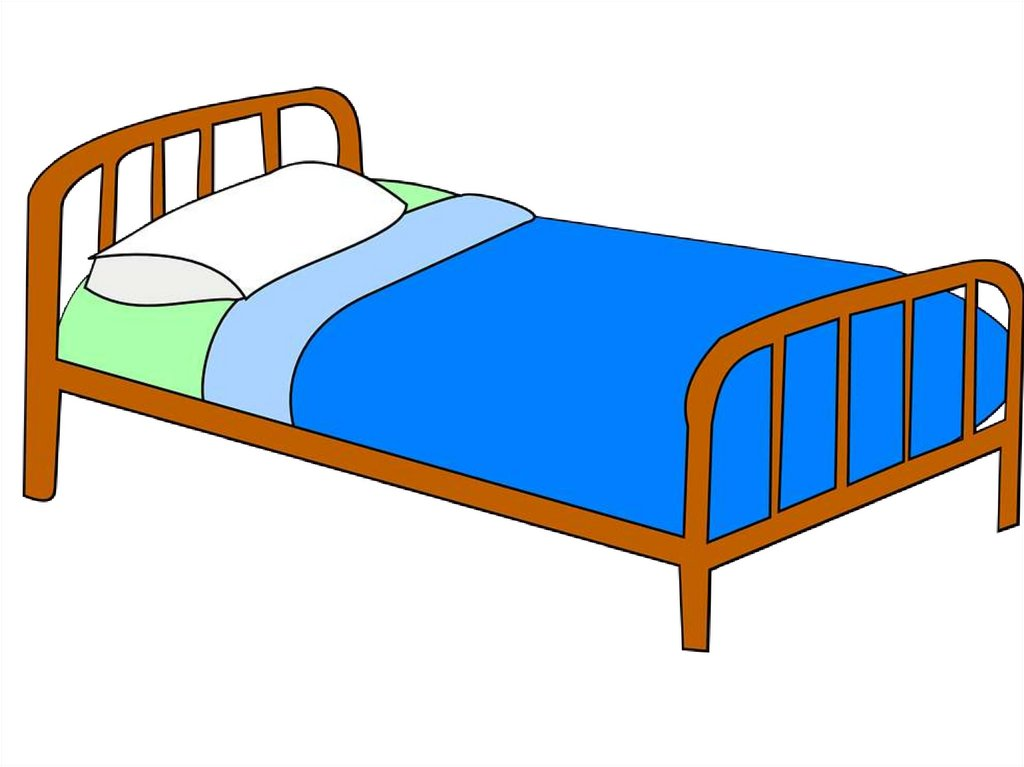 Смена постельного белья и полотенец осуществляется по мере загрязнения, но не реже 1-го раза в 7 дней.
Грязное белье складывается в мешки и доставляется в прачечную. Для сбора и хранения грязного белья выделяется специальное помещение или место для временного хранения. Чистое бельё хранится в отдельном помещении, в гладильной или в специальном месте в закрытых стеллажах или шкафах.
Выдача чистого белья организуется так, чтобы было исключено его пересечение с грязным бельём.
Постельные принадлежности проветриваются непосредственно в спальнях во время каждой генеральной уборки, а также на специально отведенных для этого площадках хозяйственной зоны. Постельные принадлежности подвергаются химической чистке или дезинфекционной обработке один раз в год.
Индивидуальные мочалки для тела после использования замачиваются в дезинфекционном растворе, промываются проточной водой, просушиваются и хранятся в индивидуальных чистых мешках.
Игрушки (п.2.11.2)
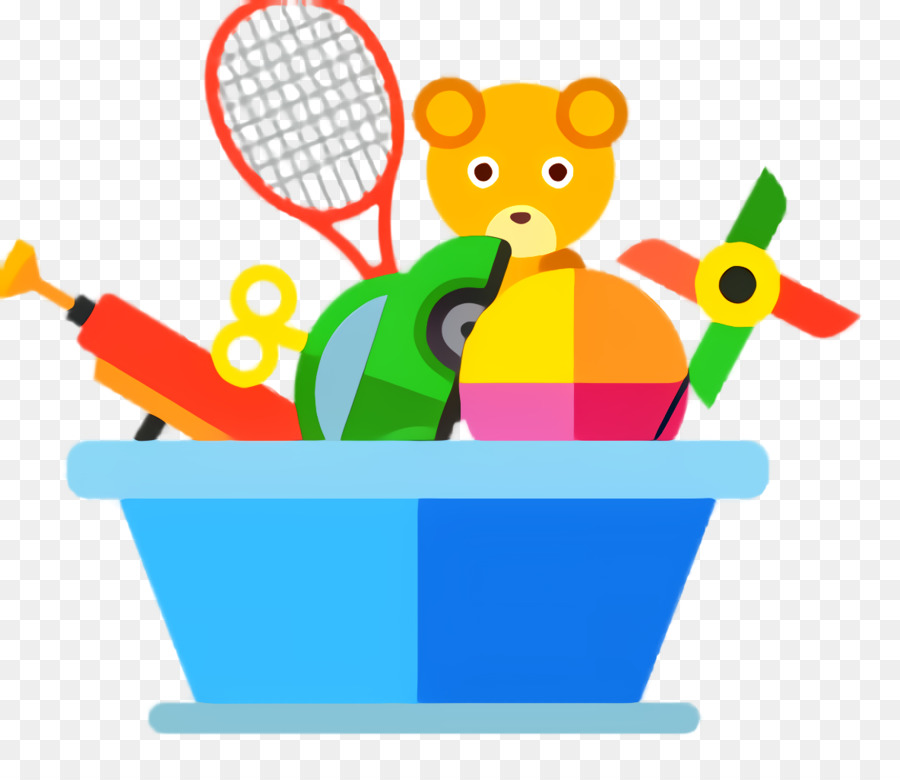 Приобретенные игрушки (за исключением мягконабивных) перед использованием детьми моются проточной водой с мылом или иным моющим средством, безвредным для здоровья детей
Игрушки моются в специально выделенных, промаркированных ёмкостях
Пенолатексные, ворсованные игрушки и мягконабивные игрушки обрабатываются согласно инструкции производителя
Игрушки, которые не подлежат влажной обработке (мытью, стирке), допускается использовать в качестве демонстрационного материала
Старый СанПиН:
Мягконабивные и пенолатексные ворсованные игрушки только в качестве дидактических пособий
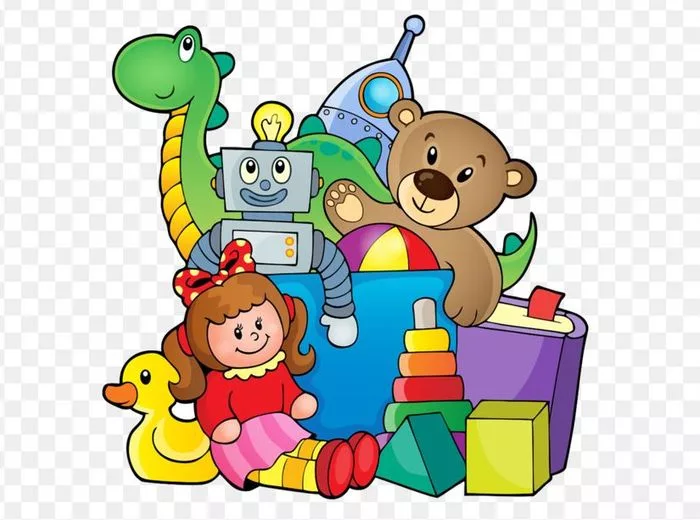 Игрушки моются ежедневно в конце дня, а в группах для детей раннего возраста – 2 раза в день. Кукольная одежда стирается по мере загрязнения с использованием детского мыла и проглаживается
[Speaker Notes: Дидактические пособия трогать детям можно. Демонстрационный материал - нет]
Раздел 3: Требования в отношении отдельных видов осуществляемой хозяйствующими субъектами деятельности
Пункт 3.5 «Реализация образовательных программ с применением дистанционных образовательных технологий»
Пункт 3.1 «Реализация образовательных программ дошкольного образования, осуществление присмотра и ухода за детьми»
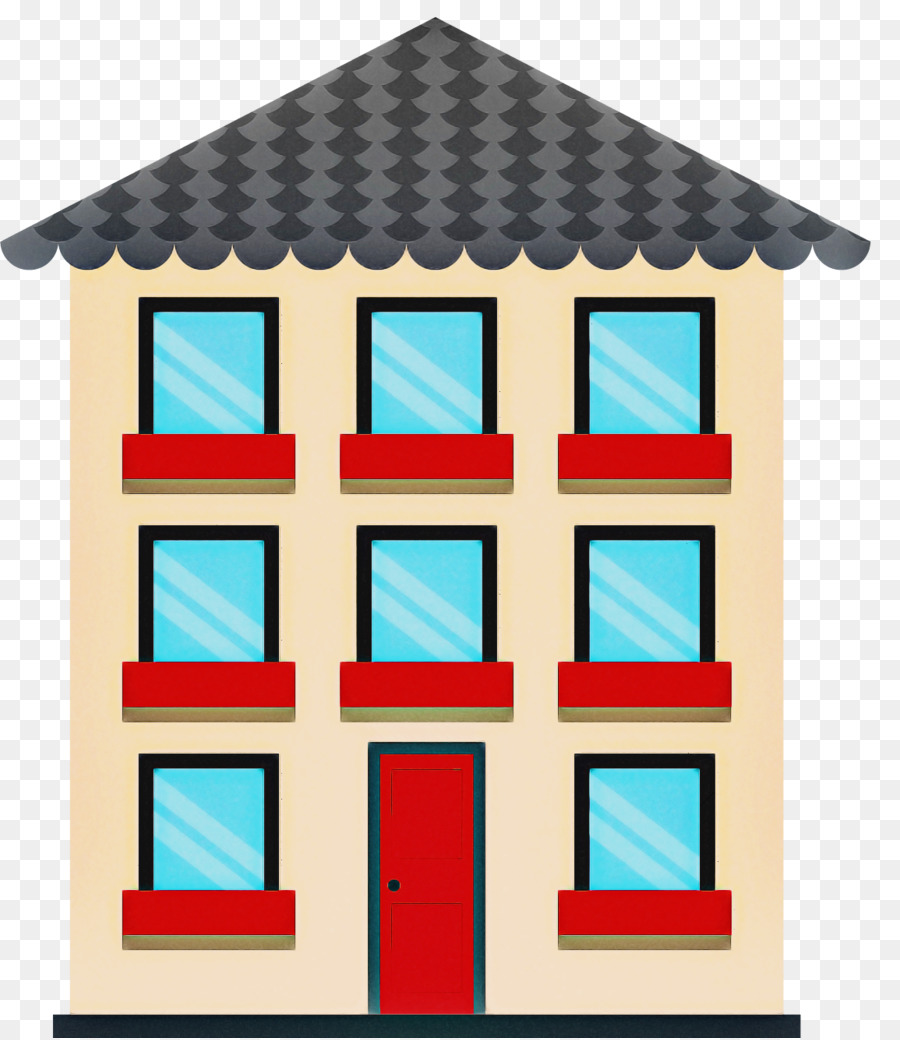 Одновременное использование на занятии более двух различных ЭСО не допускается.
Мобильные средства связи не используются для образовательных целей.
Размещение базовых станций подвижной сотовой связи на территории ОО не допускается.
При использовании электронного оборудования, в том числе сенсорного экрана, клавиатуры, компьютерной мыши, необходимо ежедневно дезинфицировать их в соответствии с рекомендациями производителя либо с использованием растворов или салфеток на спиртовой основе, содержащих не менее 70% спирта
Не выше третьего этажа
Требования к дошкольным образовательным организациям
Количество детей в группах определяется  исходя из расчёта площади групповой (игровой) комнаты. Для групп раннего возраста (до 3 лет) – не менее 2,5 кв. м. на 1 ребёнка, для групп дошкольного возраста (с 3 до 7 лет) – не менее 2 кв. м. на одного ребёнка, БЕЗ УЧЁТА МЕБЕЛИ И ЕЁ РАССТАНОВКИ.
Новое: площадь спальной для детей до 3 лет должна составлять не менее 1,8 кв. м на ребёнка, для детей от 3 до 7 лет – не менее 2,0 кв. м. Физкультурный зал должен быть не менее 75 кв. м.
Количество детей в группах компенсирующей направленности не должно превышать:
ТНР – 6 детей в возрасте до 3 лет, 10 детей в возрасте старше 3 лет
ФФНР – 12 детей в возрасте старше 3 лет
Глухие – 6 детей обеих возрастных групп
Слабослышащие – 6 детей до 3 лет, 8 детей старше 3 лет
Слепые – 6 детей для обеих возрастных групп
Слабовидящие – 6 детей до 3 лет, 10 детей старше 3 лет
Амблиопия, косоглазие - 6 детей в возрасте до 3 лет, 10 детей в возрасте старше 3 лет
НОДА - 6 детей до 3 лет, 8 детей старше 3 лет
Задержка психоречевого развития – 6 детей в возрасте до 3 лет (новое)
ЗПР – 10 детей в возрасте старше 3 лет
УО легкой степени – 10 детей старше 3 лет (раньше были оба возраста)
УО умеренной, тяжёлой степени – 8 детей старше 3 лет
РАС – 5 детей для обеих возрастных групп (раньше только после 3 лет и только аутизм)
Сложный дефект (тяжёлые и множественные нарушения развития) – 5 детей для обеих возрастных групп
Иные ОВЗ
Требования к дошкольным образовательным организациям
Количество детей в группах комбинированной направленности не должно превышать:
В возрасте до 3 лет – не более 10 детей, в том числе не более 3 детей с ОВЗ
В возрасте старше 3 лет:
Не более 10 детей, в том числе не более 3 глухих детей, или слепых детей, или детей с НОДА, или детей с УО умеренной, тяжёлой степени, или с РАС, или детей со сложным дефектом
Не более 15 детей, в том числе не более 4 слабовидящих и (или) детей с амблиопией и (или) косоглазием, или слабослышащих детей, или детей с ТНР, или детей с УО лёгкой степени
Не более 17 детей, в том числе не более 5 детей с ЗПР, детей с ФФНР
Допускается организация разновозрастных групп компенсирующей или комбинированной направленности для детей от 2 месяцев до 3 лет и от 3 лет и старше с учётом возможности соблюдения в них режима дня, соответствующего анатомическим и физиологическим особенностям детей каждой возрастной группы, с предельной наполняемостью 6 и 12 человек соответственно (раньше разновозрастные группы можно было организовывать в ДОО компенсирующей направленности и не было ограничений по количеству детей)
НОВОЕ: При комплектовании групп комбинированной направленности не допускается смешение более 3 категорий детей с ОВЗ; при объединении детей с разными нарушениями в развитии учитываются направленность адаптированных образовательных программ дошкольного образования и возможность их одновременной реализации в одной группе.
Требования к дошкольным образовательным организациям: площадка
Должна быть собственная территория для прогулок детей (отдельно для каждой группы)
Больше нет требований к размеру групповой площадки. Она просто должна быть.
На территории групповых площадок устанавливают теневой навес площадью из расчёта не менее 1 кв. м на одного ребёнка, но не менее 20 кв. м, песочницы, а также иные приспособления для игр.
На территории должны быть игровая (групповые и физкультурно-оздоровительные площадки) и хозяйственная зоны, а также место для хранения колясок, велосипедов, санок (раньше было требование навеса, защищающего от осадков)
Теневой навес оборудуют полами из дерева или иных строительных материалов в соответствии с областью применения. Допускается установка сборно-разборных навесов, беседок.
Спортивные и игровые площадки должны иметь полимерное или натуральное покрытие. Полимерные покрытия должны иметь документы об оценке (подтверждения) соответствия (Раньше: травяное, с утрамбованным грунтом, беспыльное или из материалов, не оказывающих вредное воздействие на человека)
Совмещать групповые площадки теперь нельзя!
Игрушки, используемые на прогулке, хранятся отдельно от игрушек, используемых в группе, в специально отведённых местах.
Требования к дошкольным образовательным организациям
Планировка помещений отдельно стоящих ДО
(нормы площади и подробный перечень указаны в ГН таблица 6.1)
Групповая:
должна обеспечить возможность формирования изолированных помещений для каждой детской групп (групповая ячейка) – раздевальная комната, групповая комната, спальня, буфет, туалет, совмещённый с умывальной.
Размещаются не выше третьего этажа. Для детей с ОВЗ – не выше второго этажа, для детей с НОДА и нарушением зрения – на первом этаже. Для детей до 3-х лет – на первом этаже.
Кабинет логопеда, помещения для иных дополнительных занятий
Пищеблок
Помещения для стирки белья
Помещения для оказания медицинской помощи
Помещения служебно-бытового назначения.
Групповые ячейки для детей младенческого и раннего возраста должны иметь самостоятельный вход на игровую площадку.
При численности воспитанников более 120 человек предусматривается отдельный зал для занятий музыкой и отдельный зал для занятий физкультурой
Требования к дошкольным образовательным организациям: оборудование помещений
Новое: Помещения постоянного пребывания детей для дезинфекции воздушной среды оборудуются приборами по обеззараживанию воздуха.
Полы в помещениях групповых, расположенных на первом этаже, должны быть утеплёнными или отапливаемыми
Для групповых ячеек, располагающихся выше первого этажа, раздевальные комнаты для детей могут размещаться на первом этаже.
Для хранения верхней одежды раздевальные оборудуются шкафами для верхней одежды детей с индивидуальными ячейками, полками для головных уборов, крючками. Количество индивидуальных ячеек должно соответствовать списочному количеству детей в группе.
В раздевальных комнатах или в отдельных помещениях создаются условия для сушки верхней одежды и обуви детей.
В игровых комнатах для детей от 1,5 лет и старше столы и стулья устанавливаются согласно общему количеству детей в группах. 
Количество кроватей должно соответствовать общему количеству детей, находящихся в группе. 
Раньше: по числу детей в группах
Требования к дошкольным образовательным организациям: оборудование помещений
Туалеты делятся на умывальную зону и зону санитарных узлов. В умывальной зоне размещаются детские умывальники и душевой поддон. В зоне санитарных узлов размещаются унитазы, которые обеспечиваются индивидуальными сидениями для каждого ребёнка. Вода в умывальные раковины подаётся через смеситель.
Туалеты для детей раннего возраста оборудуются в одном помещении. В нём устанавливаются умывальные раковины для детей, раковина и унитаз (в отдельной кабине) для персонала, шкаф (стеллаж) с ячейками для хранения индивидуальных горшков и слив для их обработки, детская ванна (для детей ясельного возраста) или душевой поддон, а также хозяйственный шкаф. Индивидуальные горшки маркируются по общему количеству детей.
В туалетной умывальной зоне дошкольной, средней, старшей и подготовительной групп устанавливаются умывальные раковины для детей, раковину и унитаз (в отдельной кабине) для персонала, а также детские унитазы. В старших и подготовительных группах туалетные комнаты (отдельные кабинки) оборудуются отдельно для мальчиков и девочек
Не допускается использование детского туалета персоналом.
В умывальной зоне устанавливаются вешалки для детских полотенец (отдельно для рук и ног), количество которых должно соответствовать общему количеству детей.
Раньше: устанавливаются вешалки для детских полотенец (отдельно для рук и для ног) по списочному составу детей, хозяйственный шкаф и шкаф для уборочного инвентаря.
Требование к одежде персонала ДОО
Новый СанПиН (п. 3.1.9)
Воспитатели и помощники воспитателя обеспечиваются санитарной одеждой из расчёта не менее 2 комплектов на 1 человека.
 У помощника воспитателя  дополнительно должны быть: фартук, колпак или косынка для надевания во время раздачи пищи, фартук для мытья посуды и отдельный халат для уборки помещений.
Старый СанПиН (п.19.6, 19.8)
Воспитатели и помощники воспитателя обеспечиваются спецодеждой (халаты светлых тонов)
У помощника воспитателя дополнительно должны быть: фартук, колпак или косынка для раздачи пищи, фартук для мытья посуды и специальный (тёмный) халат для уборки помещений.
[Speaker Notes: Откуда пошло требование о том, что пищу получать в халатах? И о том, что для мытья туалетов нужен отдельный халат?]
Требования к дошкольным образовательным организациям, размещённым в жилых и нежилых помещениях жилищного фонда и нежилых зданий, а также к семейным дошкольным группам (п.3.1.11)
Предусматривается следующий набор помещений и (или) мест: 
место (помещение), оборудованное шкафчиками или вешалками для раздельного хранения верхней одежды и полками для обуви воспитанников; 
игровая комната для проведения игр; 
помещение (место в игровой комнате) для сна; 
кухня (при нахождении детей более 4 часов) для хранения пищевых продуктов, приготовления пищи, мытья и хранения посуды, разделочного инвентаря и столовых приборов; 
помещение (место в игровой комнате или на кухне) для приёма пищи детьми (при нахождении детей более 4 часов); 
место (в помещении кухни или игровой комнаты) для организации питьевого режима;
помещение (место) для хранения белья (при организации сна детей);
место или (шкаф) для хранения уборочного инвентаря;
туалет; умывальная комната. Возможно совмещение в одном помещении туалета и умывальной комнаты. Допускается совмещение в одном туалетном помещении туалета для детей и персонала или использование детьми туалета и умывальной комнаты персонала группы.
Требования к дошкольным образовательным организациям, размещённым в жилых и нежилых помещениях жилищного фонда и нежилых зданий, а также к семейным дошкольным группам (п.3.1.11)
Каждый ребёнок обеспечивается индивидуальным полотенцем для рук, а при организации сна – индивидуальными постельными принадлежностями (комплект постельного белья, одеяло, подушка). Допускается использование одноразовых полотенец и личного постельного белья.
Допускается осуществление питания детей в одном помещении (кухне), предназначенном как для приготовления пищи, так и для её приёма. Площадь помещений для приёма и (или) приготовления пищи должна составлять не менее 0,7 кв. м на одно посадочное место. Количество посадочных мест должно обеспечивать одновременный приём пищи всеми детьми.
При отсутствии кухни организуются раздаточное помещение и место для мытья и хранения посуды, которое может быть оборудовано посудомоечной машиной.
Не допускается просушивание белья одежды и обуви в игровой комнате, спальне, кухне.
Регламентация требований к организации питания в организациях для детей и молодёжи
Порядок контроля за питанием
Химический состав и натуральные нормы питания
НАССР
(ХАССП)
Режим питания
Меню
Требования к документации
СанПиН 2.3/2.4.3590-20 «Санитарно-эпидемиологические требования к организации общественного питания населения»
СП 2.4.3648-20 «Санитарно-эпидемиологические требования к организациям воспитания и обучения, отдыха и оздоровления детей и молодёжи»
Естественная и искусственная освещённость
Микроклимат
Аттестация
Набор помещений
Оснащение
Медицинские осмотры и гигиеническое обучение
Водоснабжение и канализация
СанПиН 2.3/2.4.3590-20  «Санитарно-эпидемиологические требования к организации общественного питания населения»
Структура
Область применения

Общие санитарно-эпидемиологические требования к предприятиям общественного питания, направленные на предотвращение вредного воздействия факторов среды обитания

Санитарно-эпидемиологические требования, направленные на предотвращение вредного воздействия биологических факторов

Санитарно-эпидемиологические требования, направленные на предотвращение вредного воздействия химических факторов

Санитарно-эпидемиологические требования, направленные на предотвращение вредного воздействия физических факторов

Особенности организации питания при проведении кейтерингового обслуживания по организации общественного питания (кейтеринг)

Особые требования к организации питания отдельных категорий взрослого населения

Особенности организации общественного питания детей
Область применения
Устанавливают санитарно-эпидемиологические требования к обеспечению безопасности и (или) безвредности для человека биологических, химических, физических и иных факторов среды обитания и условий деятельности при оказании услуг общественного питания населению, несоблюдение которых создаёт угрозу жизни и здоровью человека, угрозу возникновения и распространения инфекционных и неинфекционных заболеваний
Распространяются на юридических лиц и граждан, в том числе индивидуальных предпринимателей, осуществляющих деятельность по оказанию услуг общественного питания населению (далее – предприятия общественного питания)
Организациям общественного питания населения рекомендуется в своей деятельности руководствоваться принципами здорового питания.
Оценка соблюдения рекомендательных норм, содержащихся в настоящих Правилах, не может являться предметом федерального государственного санитарно-эпидемического контроля (надзора)
Общие санитарно-эпидемиологические требования к предприятиям общественного питания, направленные на предотвращение вредного воздействия факторов среды обитания
Предприятия общественного питания должны проводить производственный контроль, основанный на принципах ХАССП (НАССР – Hazard Analysis and Critical Control Points), в соответствии с порядком и периодичностью, установленными предприятием общественного питания (п.2.1)
Приём пищевой продукции, в том числе продовольственного сырья, на предприятия общественного питания должен осуществляться при наличии маркировки и товаросопроводительной документации, сведений об оценке (подтверждении) соответствия, предусмотренных в том числе техническими регламентами. В случае нарушений условий и режима перевозки, а также отсутствия товаросопроводительной документации и маркировки пищевая продукция а продовольственное сырьё на предприятие общественного питания не принимается (п. 2.2)
Готовые блюда, напитки, кулинарные и кондитерские изделия, изготавливаемые на предприятиях общественного питания, должны соответствовать требованиям технических регламентов и единым санитарным требованиям. Пищевая продукция, срок годности которой истёк, подлежит утилизации (п.2.3)
При изготовлении блюд, кулинарных и кондитерских изделий необходимо обеспечивать последовательность и поточность технологических процессов, обеспечивающих химическую, биологическую и физическую (в том числе исключение попадания посторонних предметов и частиц в пищевую продукцию) безопасность (п.2.7)
Общие санитарно-эпидемиологические требования к предприятиям общественного питания, направленные на предотвращение вредного воздействия факторов среды обитания
Изготовление продукции должно производиться в соответствии с ассортиментом, утверждённым руководителем организации или уполномоченным им лицом, по техническим документам, в том числе технологической карте, разработанным и утверждённым руководителем организации или уполномоченным им лицом. Наименование блюд и кулинарных изделий, указываемых в меню, должны соответствовать наименованиям, указанным в технологических документах (п.2.8)
Предприятия общественного питания для приготовления пищи должны быть оснащены техническими средствами для реализации технологического процесса (технологическое оборудование), холодильным, моечным оборудованием, инвентарём, посудой (одноразового использования, при необходимости), тарой, изготовленными из материалов, соответствующих требованиям, предъявляемым к материалам, контактирующим с пищевой продукцией, устойчивыми к действию моющих и дезинфицирующих средств и обеспечивающими условия хранения, изготовления, перевозки (транспортировки) и реализации пищевой продукции (п.2.9)
Должны быть оборудованы исправными системами холодного и горячего водоснабжения, водоотведения, теплоснабжения, вентиляции и освещения, которые должны быть выполнены так, чтобы исключить риск загрязнения пищевой продукции. Допускается использование автономных систем и оборудования для обеспечения горячего водоснабжения и теплоснабжения (п.2.15).
Внутренняя отделка помещений должна быть выполнена из материалов, позволяющих проводить ежедневную влажную уборку, обработку моющими и дезинфицирующими средствами, и не иметь повреждений (п.2.16).
Общие санитарно-эпидемиологические требования к предприятиям общественного питания, направленные на предотвращение вредного воздействия факторов среды обитания
Сбор и обращение отходов должны соответствовать требованиям по обращению с твёрдыми коммунальными отходами и содержанию территории (п.2.17) = СП 2.4.3648-20 «Санитарно-эпидемиологические требования к организациям воспитания и обучения, отдыха и оздоровления детей и молодёжи» пункт 2.1.11.
В производственных помещениях ежедневно проводится влажная уборка с применением моющих и дезинфицирующих средств. Для уборки производственных и санитарно-бытовых помещений должен выделяться отдельный промаркированный инвентарь, хранение которого должно осуществляться в специально отведённых местах. Уборочный инвентарь для туалета должен храниться отдельно от инвентаря для уборки других помещений
Запрещается ремонт производственных помещений одновременно с изготовлением продукции общественного питания в них (п.2.20).
Лица, поступающие на работу должны соответствовать требованиям, касающимися прохождения ими профессиональных осмотров, вакцинации, установленным законодательством РФ. Ежедневно проводится осмотр на наличие гнойничковых заболеваний кожи рук и открытых поверхностей тела, признаков инфекционных заболеваний. Результаты осмотра заносятся в журнал
В помещениях не должно быть насекомых и грызунов, а также не должны содержаться синантропные птицы и животные. Запрещается проживание физических лиц. В производственных помещениях не допускается хранение личных вещей и комнатных растений.
Санитарно-эпидемиологические требования, направленные на предотвращение вредного воздействия биологических факторов
Требования к перевозке и хранению
Соблюдение температурно-влажностных режимов, герметичности упаковки, возможности совместной перевозки и хранения продуктов и продовольственного сырья (п.3.1)
Лица, сопровождающие продовольственное сырьё и пищевую продукцию в пути следования и выполняющие их погрузку и выгрузку, должны использовать рабочую одежду с учётом её смены по мере загрязнения (п.3.14)
Требования к складским помещениям: складские помещения для хранения продукции должны быть оборудованы приборами для измерения относительной влажности и температуры воздуха, холодильное оборудование – контрольными термометрами (п.3.13).
Требования к работникам:
Хранение одежды второго и третьего, обуви, головных уборов и личных вещей отдельно от рабочей одежды и обуви;
Перед посещением туалета снимать рабочую одежду либо надевать сверху халаты, тщательно мыть руки с мылом или иным моющим средством для рук после посещения туалета;
Сообщать обо всех случаях заболевания кишечными инфекциями у членов семьи, проживающих совместно;
Использовать одноразовые перчатки при порционировании блюд, приготовлении холодных закусок, салатов, подлежащие замене на новые при нарушении их целостности и после санитарно-гигиенических перерывов в работе (касается и помощников воспитателя!)
Требования к готовой продукции. Соблюдение сроков реализации, заправка салатов, привлечение к приготовлению, порционированию и раздаче посторонних и. т. д. (п.3.5, п.3.6)
Санитарно-эпидемиологические требования, направленные на предотвращение вредного воздействия биологических факторов
Требования к инвентарю, оборудованию и посуде. Для продовольственного сырья и готовой к употреблению пищевой продукции должны использоваться раздельное технологическое и холодильное оборудование, производственные столы, разделочный инвентарь (маркированный любым способом), многооборотные средства упаковки и кухонная посуда. Разделочный инвентарь для готовой и сырой продукции должен обрабатываться и храниться раздельно в производственных цехах (зонах, участках). Столовая и кухонная посуда и инвентарь одноразового использования должны применяться в соответствии с маркировкой по их применению. Повторное использование одноразовой посуды и инвентаря запрещается. Допускается обработка продовольственного сырья и изготовление из него кулинарных полуфабрикатов в одном цехе при условии выделения раздельных зон (участков) и обеспечения раздельным инвентарём и оборудованием
Требования к обработке посуды (п.3.10)
Столовые приборы, столовая посуда, чайная посуда, подносы перед раздачей должны быть вымыты и высушены.
В конце рабочего дня проводится мойка всей посуды, столовых приборов, подносов в посудомоечных машинах с использованием режимов обработки, обеспечивающих дезинфекцию посуды и столовых приборов, и максимальных температурных режимов.
При отсутствии посудомоечной машины мытьё посуды должно осуществляться ручным способом с обработкой всей посуды и столовых приборов дезинфицирующими средствами в соответствии с инструкциями по их применению.
Требования к документации (п.3.8): необходимо вести ежедневную регистрацию показателей температурного режима хранения пищевой продукции в холодильном оборудовании и складских помещениях на бумажном и (или) электронном носителях и влажности – в складских помещениях (образцы журналов указаны в приложениях №2 и №3)